ОТЧЕТоб исполнении бюджета Федоровского городского поселения Тосненского района Ленинградской области за 2019 год
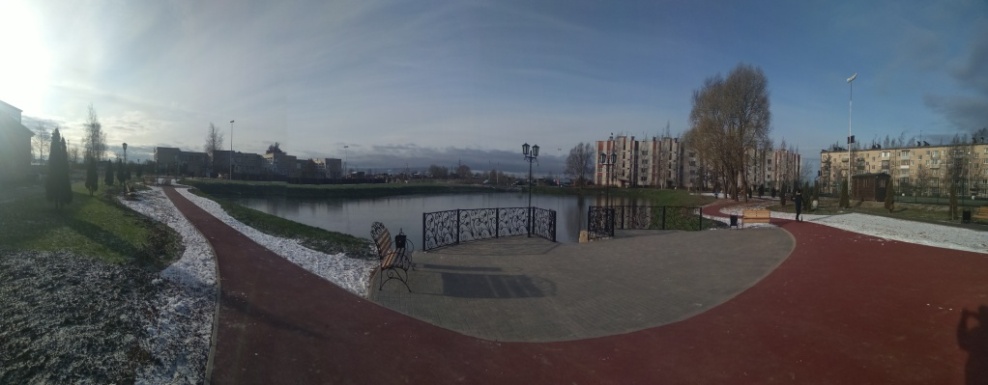 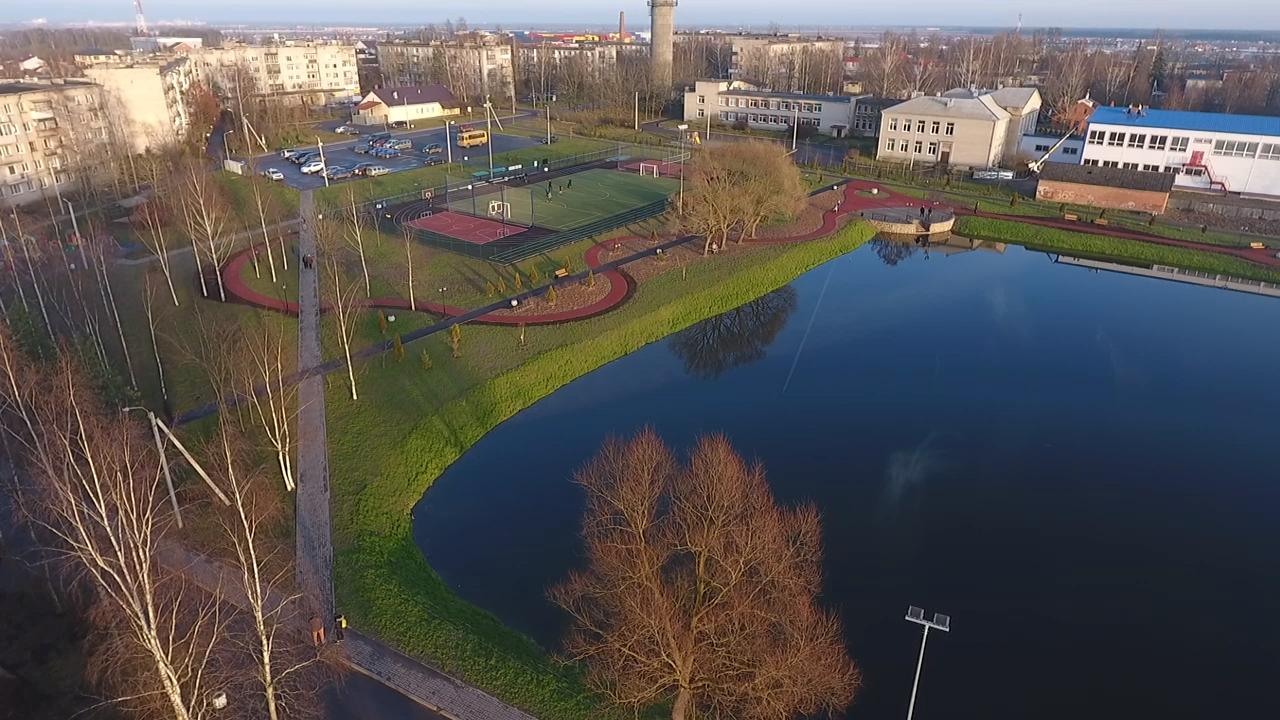 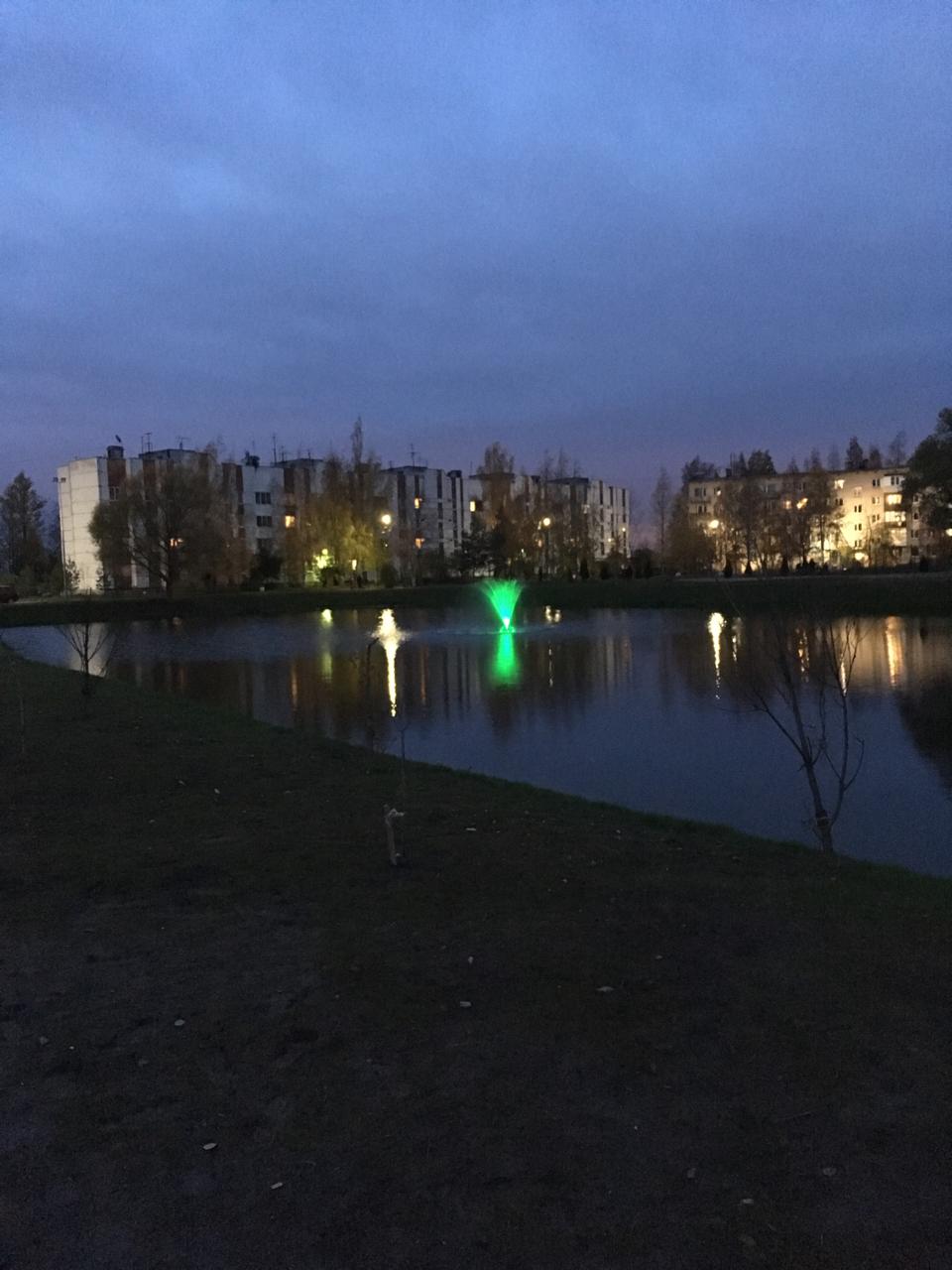 Исполнение бюджета Федоровского городского поселения за 2019 год:
Доходы – 141 849,1 тыс. рублей;
Расходы – 127 667,5 тыс. рублей;
Профицит бюджета – 14 181,6 тыс. рублей.
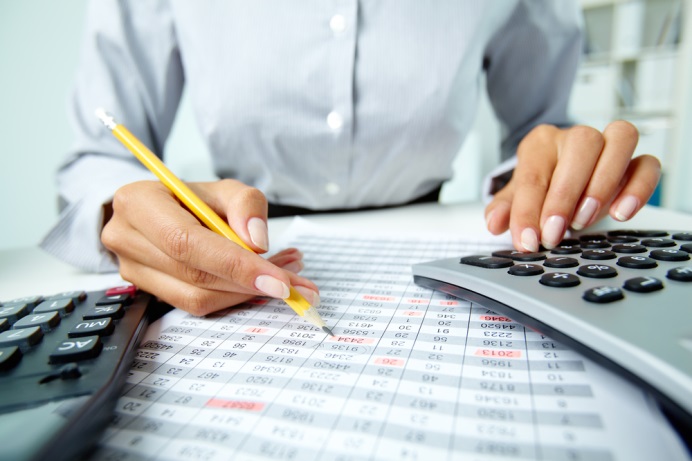 ИСПОЛНЕНИЕ ДОХОДОВ
Бюджета Федоровского городского поселения Тосненского района Ленинградской области за 2019 год
Фактическое поступление доходов бюджета  –                       141 849,1 тыс. рублей (101,0%)
ИСПОЛНЕНИЕ НАЛОГОВЫХ ДОХОДОВ бюджета Федоровского городского поселенияТосненского района Ленинградской области за 2019 год106 586,8 тыс. рублей
тыс. рублей
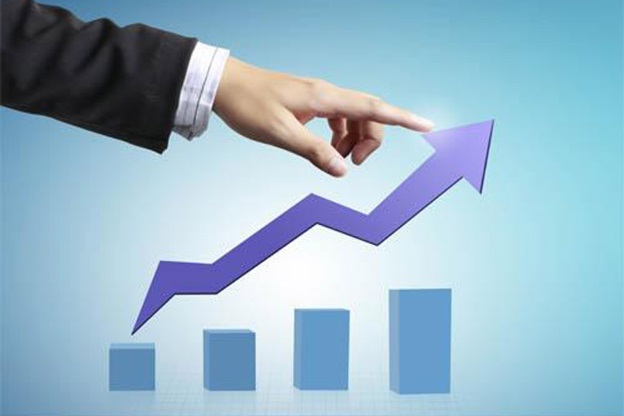 ИСПОЛНЕНИЕ НЕНАЛОГОВЫХ ДОХОДОВ бюджета Федоровского городского поселения Тосненского района Ленинградской области за 2019 год6 837,6 тыс. рублей
тыс. рублей
Безвозмездные поступления из других уровней бюджетной системы РФ на решение вопросов местного значения – 28 424,7 тыс. руб.
ИСПОЛНЕНИЕ РАСХОДОВ БЮДЖЕТА Федоровского городского поселения Тосненского района Ленинградской области за 2019 год
Общая сумма расходов – 127 667,5 тыс. рублей (93,2%)
Расходы бюджета Федоровского 
городского поселения 
Тосненского района Ленинградской области
 за 2019 год
127 667,5 тыс. рублей
Непрограммные расходы
Программные расходы
39 594,2 тыс. рублей 31 %
88 073,3 тыс. рублей 69%
Муниципальные программы  Федоровского городского поселения 
Тосненского района Ленинградской области
Мероприятия по благоустройству и содержанию территорий Федоровского городского поселения – 14 214,2 тыс. рублей:
 оплата электроэнергии уличного освещения
- работы по благоустройству и озеленению территории Федоровского городского поселения
 устройство и ремонт пешеходных дорожек на территории Федоровского городского поселения
 устройство и ремонт парковок на территории Федоровского городского поселения
- работы по благоустройству детских игровых и спортивных площадок
- работы по разработке дизайн - проектов благоустройства территорий Федоровского городского поселения
- работ по разработке сметной документации по ремонту дворовых территорий
оплата услуг по ведению строительного контроля и лабораторного сопровождения по благоустройству дворовых территорий
- праздничное оформление территории поселения и демонтаж украшений
Проектирование благоустройства территории вокруг «Братского захоронения советских воинов»

Мероприятия по жилищному хозяйству на территории Федоровского городского поселения – 428,7 тыс. рублей
 ремонт муниципального жилья
 взносы за капитальный ремонт муниципального жилья

Мероприятия по коммунальному хозяйству на территории Федоровского городского поселения – 511,7 тыс. рублей
Субсидии на фактически понесенных затрат в связи с предоставлением услуг банного комплекса
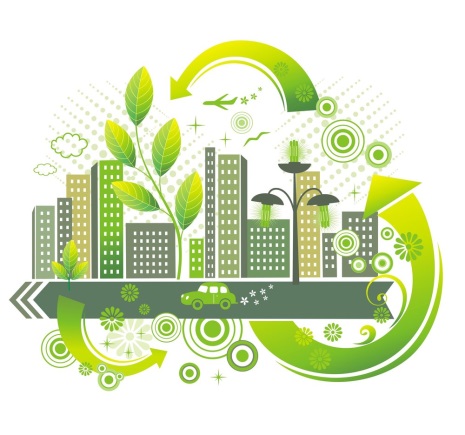 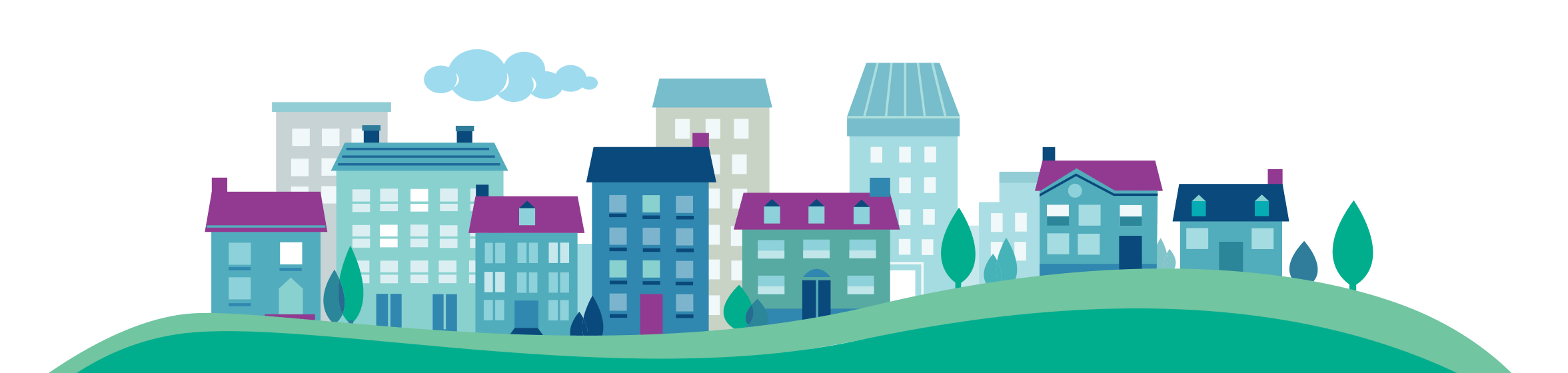 Мероприятия  по капитальному ремонту и ремонту автомобильных дорог общего пользования местного значения –     27 857 тыс. рублей (в том числе: 5 607,9 тыс. рублей – средства областного бюджет и 896,5 тыс. рублей – средства местного бюджета)
Средства направлены на:
ремонт участка автодороги по ул. Садовая д. Глинка,  
ремонт участка автодороги по ул. Набережная  и участок дороги к ижорской ГЭС д. Ладога,  
ремонт участка автодороги по ул. Павузи д. Аннолово,  
 разработку и проверку сметной документации по ремонту автодорог, технический надзор (контроль) за выполнением работ по ремонту улично-дорожной сети на территории Федоровского городского поселения
Мероприятия по обеспечение условий для организации дорожного движения на территории Федоровского городского поселения – 702,6 тыс. рублей.

работы по установке дорожных знаков, ИДН, по постоянной дислокации, 

дорожная разметка, разметка пешеходного перехода
 внесение изменений в схемы организации дорожного движения
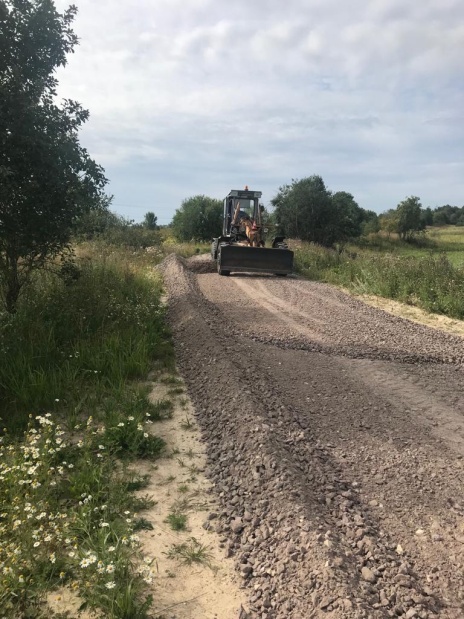 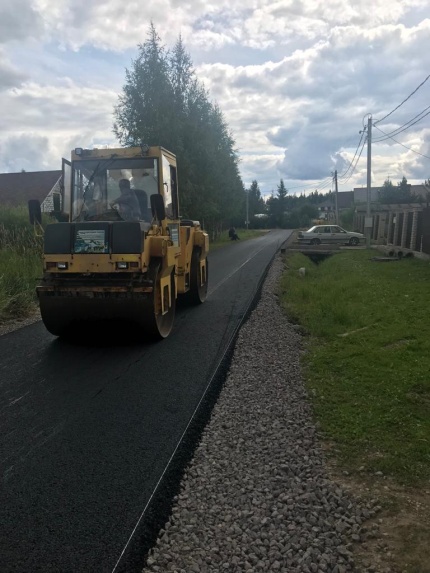 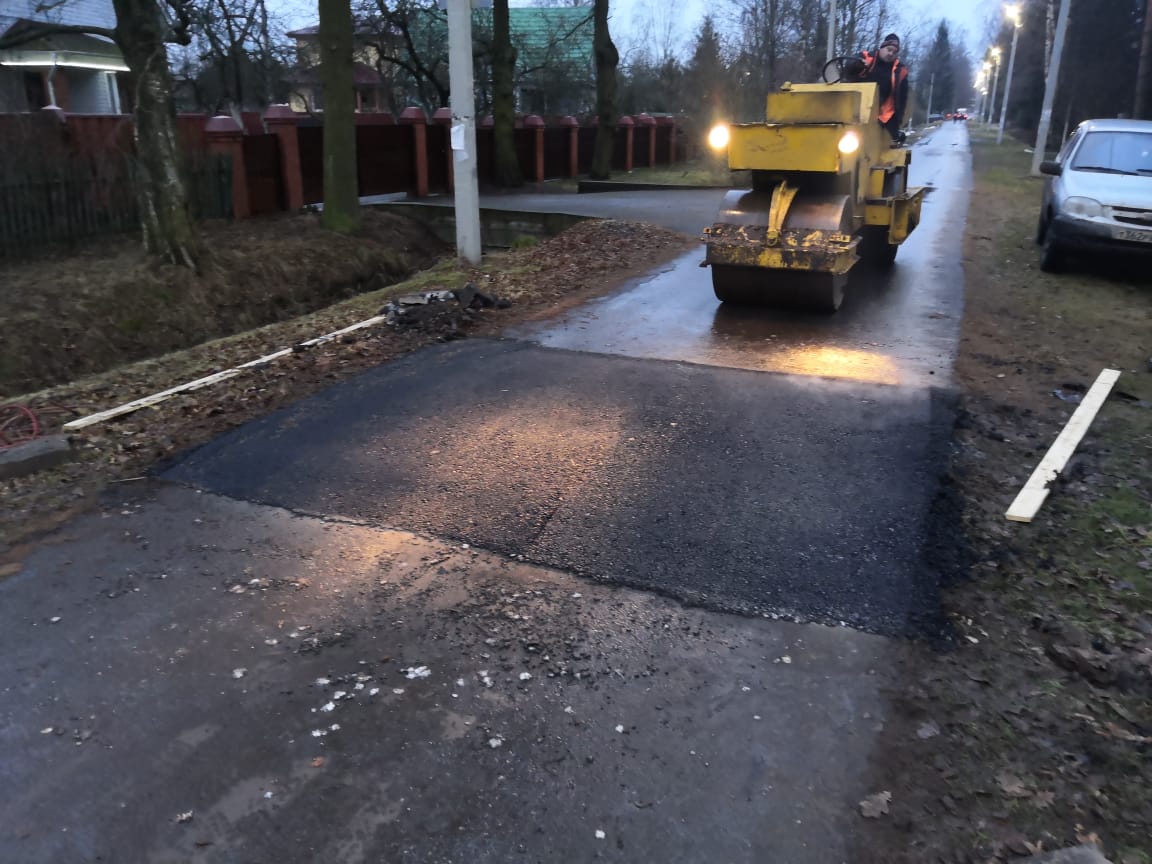 Муниципальная программа «Формирование комфортной городской среды на территории Федоровского городского поселения Тосненского района Ленинградской области » направлено 15 613,0 тыс. руб. 

(из них: 4 536,0 тыс. руб.- за счет средств федерального бюджета, 8 152 тыс. руб.- за счет средств областного бюджета и 3 077,0 тыс. руб. – за счет средств местного бюджета)
Средства направлены на:
Благоустройство парка возле пруда ул. Центральная, Почтовая, Шоссейная
 (Лунный сквер)
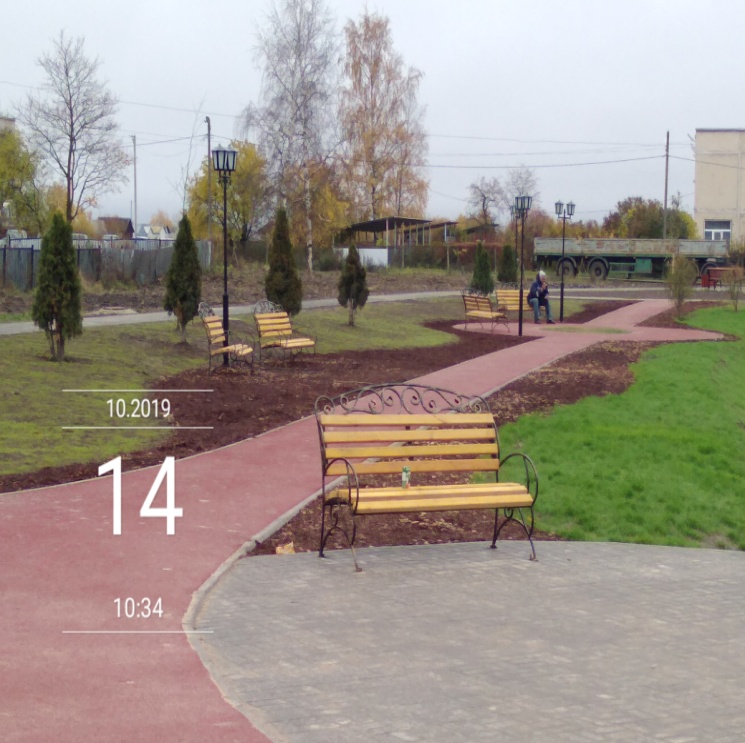 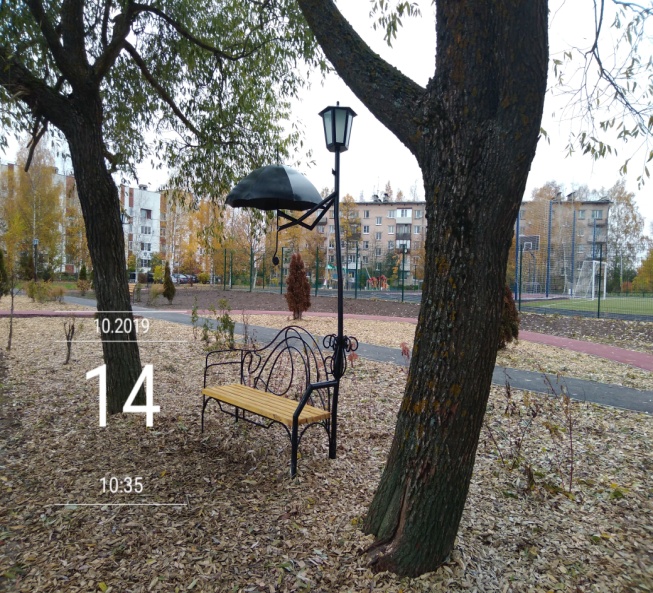 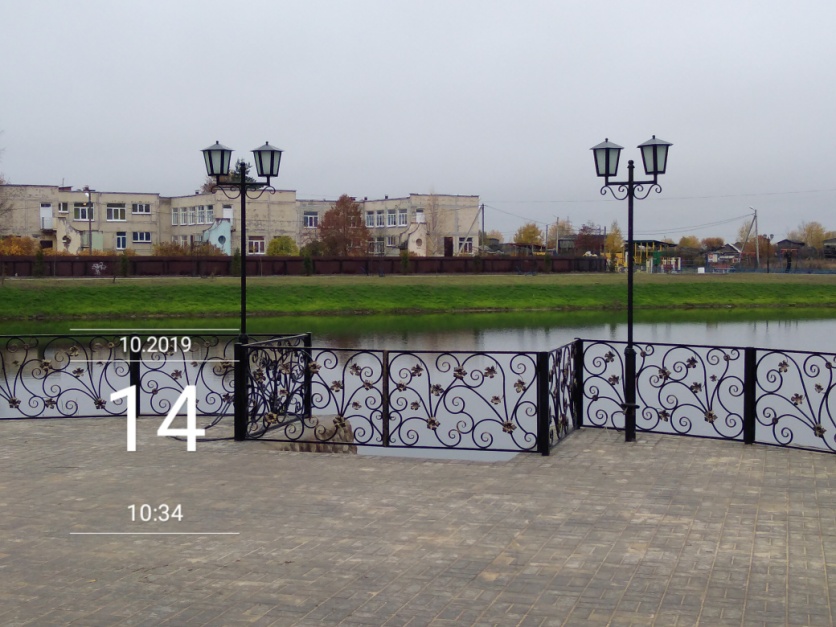 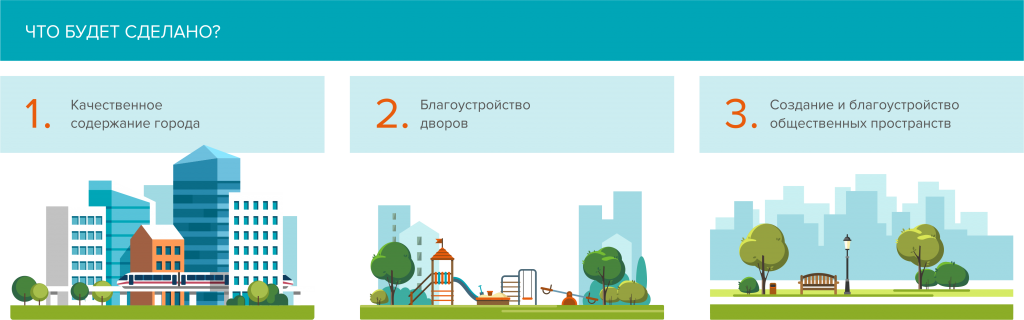 Средства направлены: 
техническое обслуживание электроустановок сетей уличного освещения – 350,0 тыс. руб.

получены ТУ для строительства узла учета на ул. Полевая у ЖК Счастье, проектирование и строительство уличного освещения на ул. Полевая – 1 460,0 тыс. руб.

проектирование линий освещения г.п. Федоровское, ул. Полевая, Новая – 115,0 тыс. руб.
закупку светильников уличного освещения – 250,7 тыс. руб.

Обслуживание и ТО дизель-генератора АД-200 Т-400, закупка АВР – 383,1 тыс. руб.

Разработка проектно – сметной документации по подключению дизель генератора -68,0 тыс. руб.
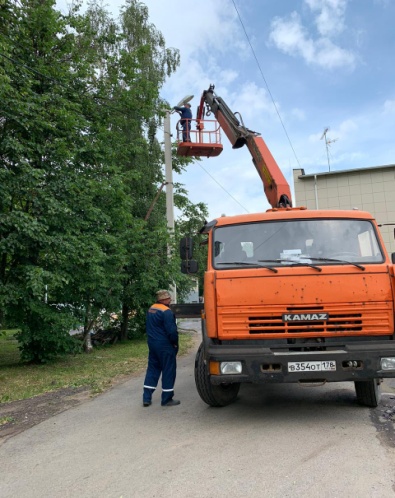 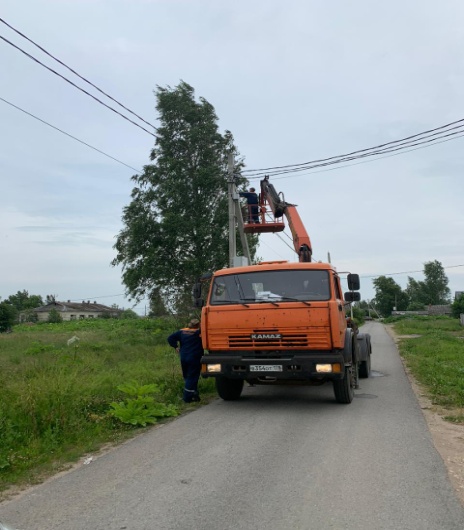 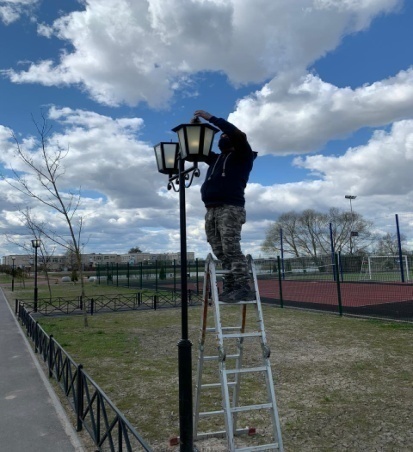 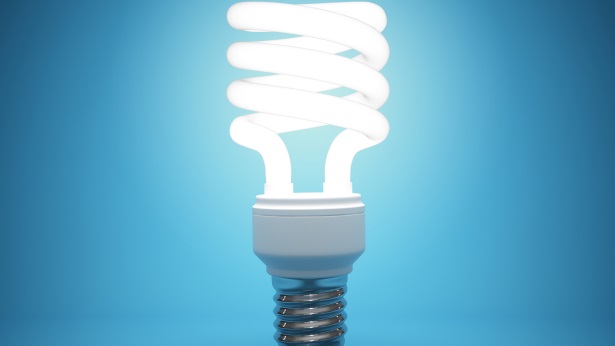 На развитие культуры, физической культуры и спорту в Федоровском городском поселении в 2019 году направлено 19,4% расходной части бюджета, что составляет 24 736,6 тыс. рублей
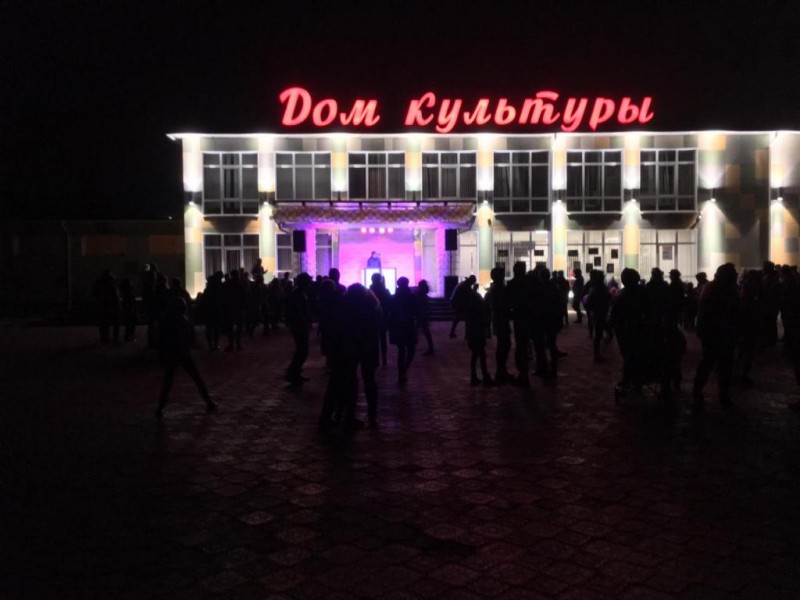 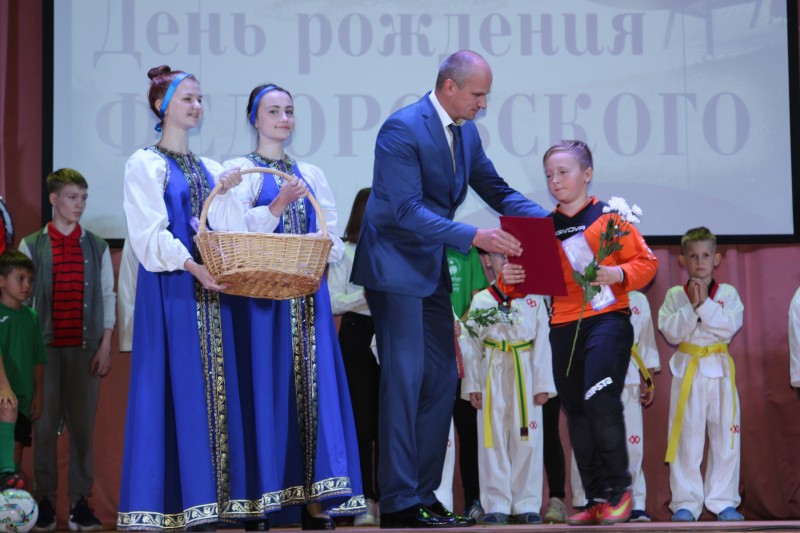 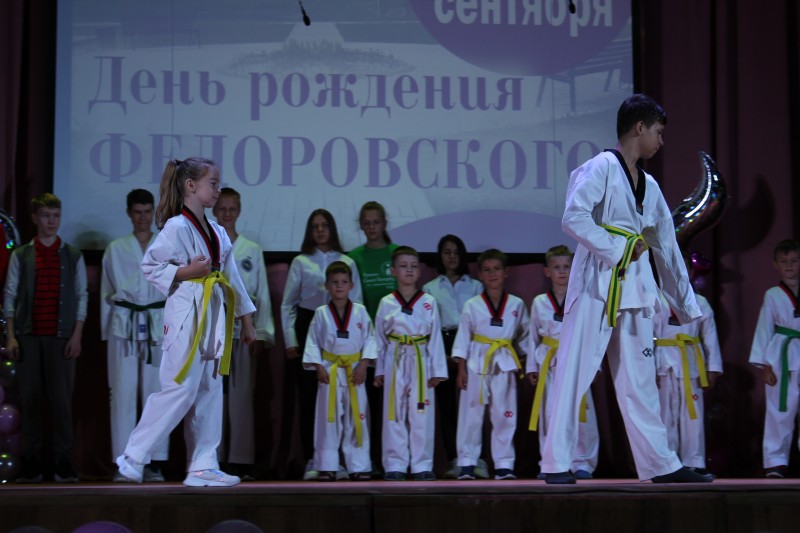 Муниципальная программа "Развитие культуры в Федоровском городском поселении Тосненского района Ленинградской области"          15 033,6 тыс. рублей
По подпрограмме "Обеспечение жителей Федоровского городского  поселения Тосненского района Ленинградской области  услугами в сфере культуры и досуга"  израсходовано            14 682,6 тыс. руб., в том числе:
на обеспечение деятельности учрежденя культуры в сумме 12 513,6 тыс. руб., из них:
на организацию и проведение  мероприятий в области культуры – 1 169,0 тыс. руб.;
 По подпрограмме "Молодежь Федоровского городского  поселения Тосненского района Ленинградской области"  израсходовано            739,8 тыс. руб., в том числе:
Приобретение путевок в летний оздоровительный лагерь – 529,9 тыс. руб.;
Трудоустройство несовершеннолетних детей в дни школьных каникул – 160,0 тыс. руб.
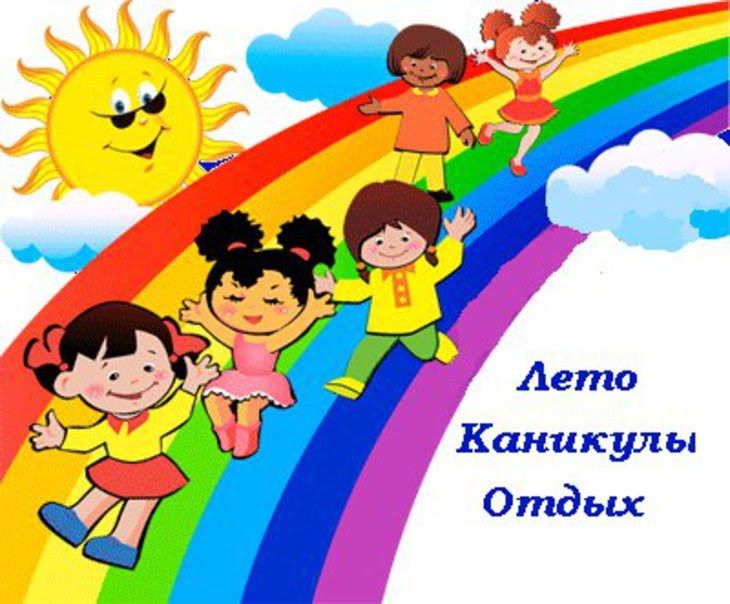 Муниципальная программа «Развитие физической культуры и спорта на территории Федоровского городского поселения Тосненского района Ленинградской области»2 967,1 тыс. рублей
По подпрограмме «Обеспечение жителей Федоровского городского поселения Тосненского района Ленинградской области услугами в сфере физической культуры и спорта» 
осуществлялись расходы на обеспечение деятельности МКУ «Федоровский ДК» в сумме 2 907,1 тыс. руб.
По подпрограмме «Развитие физической культуры и  массового спорта в Федоровском городском поселении Тосненского района Ленинградской области» расходы составили 60,0 тыс. руб.
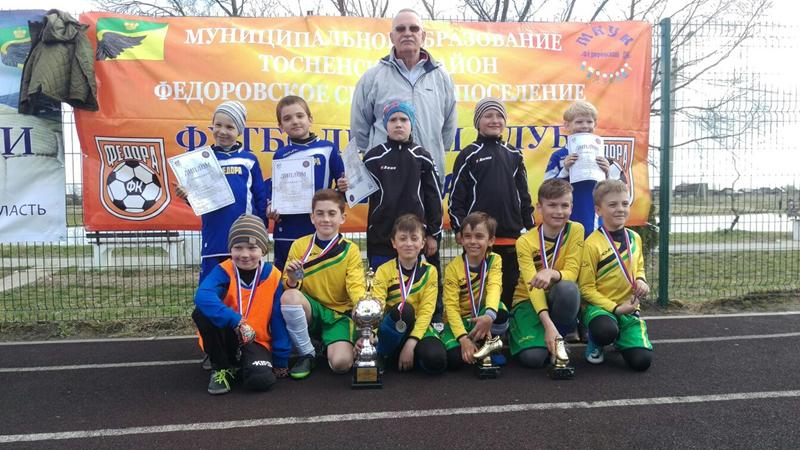 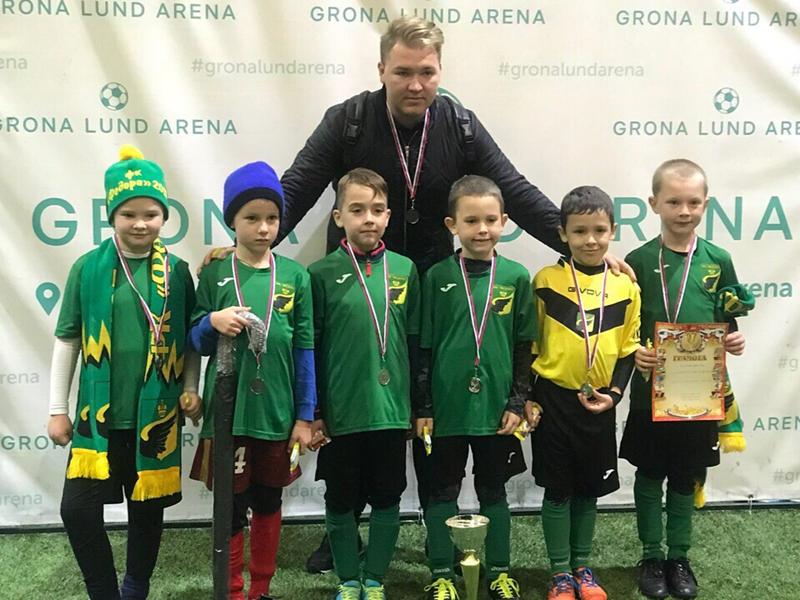 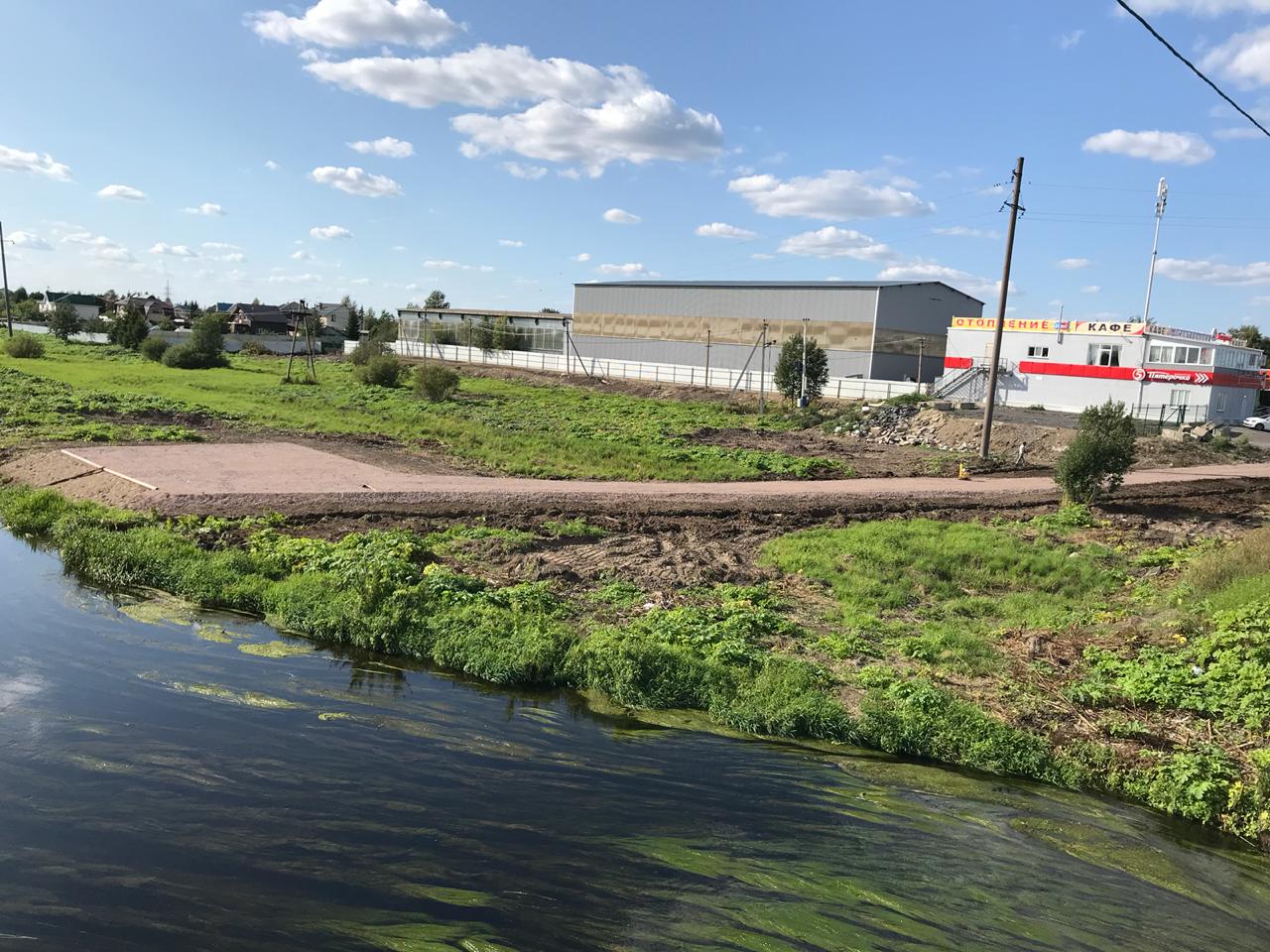 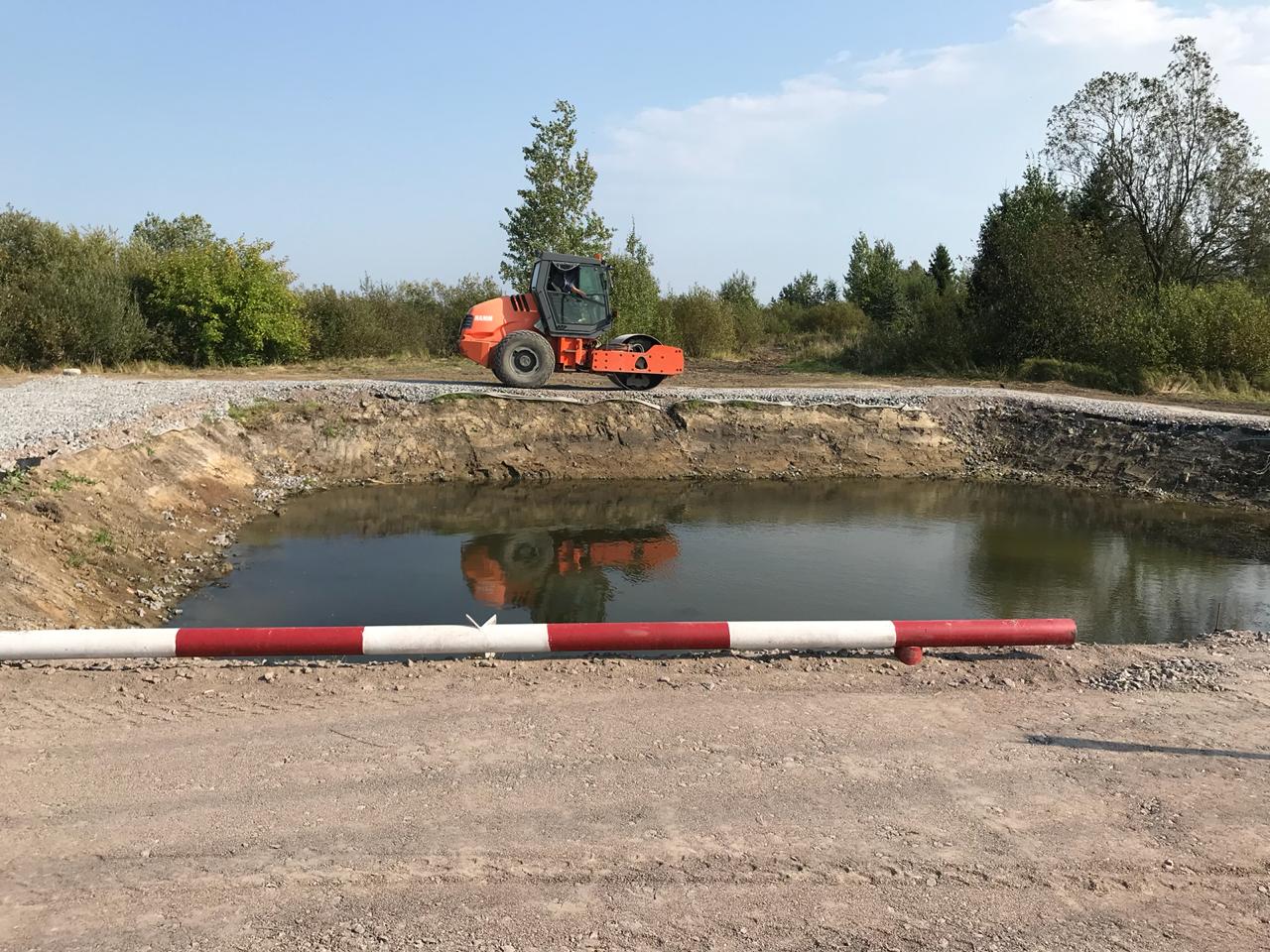 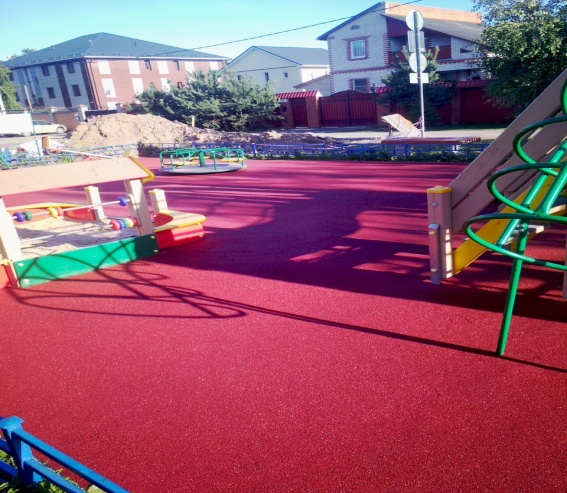 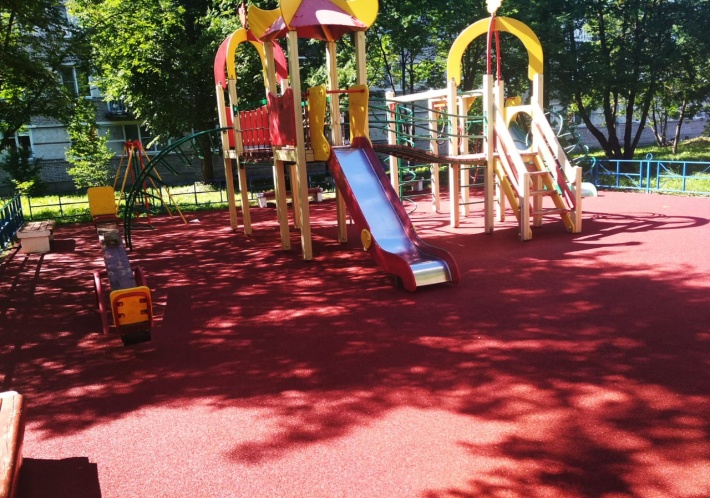 Муниципальная программа "Безопасность Федоровского городского поселения Тосненского района Ленинградской области"
2 161,0 тыс. рублей
Средства направлены на:

- Обслуживание системы видеонаблюдения, закупка и установка камер для расширение комплекса видеонаблюдения  - 1 267,6 тыс. руб.
- на реализацию мероприятий в области пожарной безопасности (обслуживание пожарных гидрантов, техническое обслуживание пожарной машины ) – 472,4 тыс. руб.
- на реализацию мероприятий по обслуживанию и эксплуатации системы оповещения населения - 235,0 тыс. руб.
организация деятельности добровольной народной дружины – 130,5 тыс. руб.
 Создание резервов (запасов) материальных ресурсов для ликвидации ЧС – 50,0 тыс. руб.
 Мероприятия по противодействию экстремизму и профилактике терроризма - 5,5 тыс. руб.
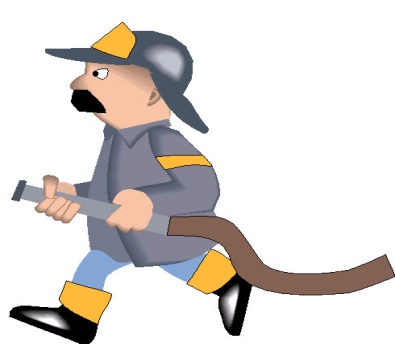 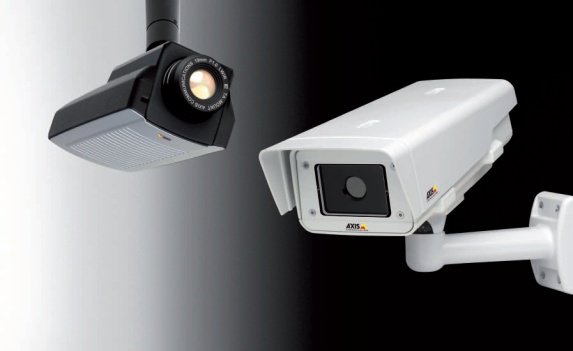 Муниципальная программа «Обеспечение доступным жильем граждан Федоровского городского поселения Тосненского района Ленинградской области
2 053,8 тыс. рублей

Расходы направлены:
- 2 053,8 тыс .руб. - приобретение жилых помещений для предоставления гражданам по договору социального найма.
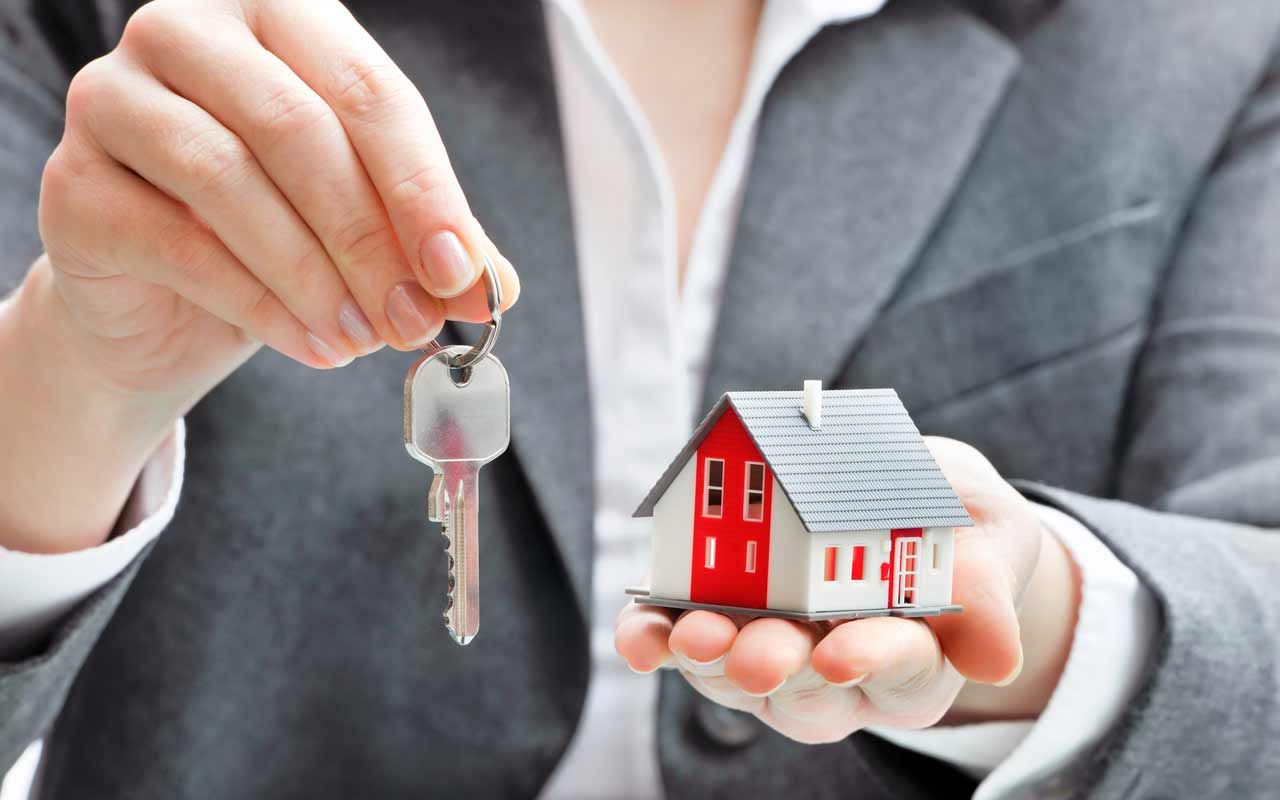 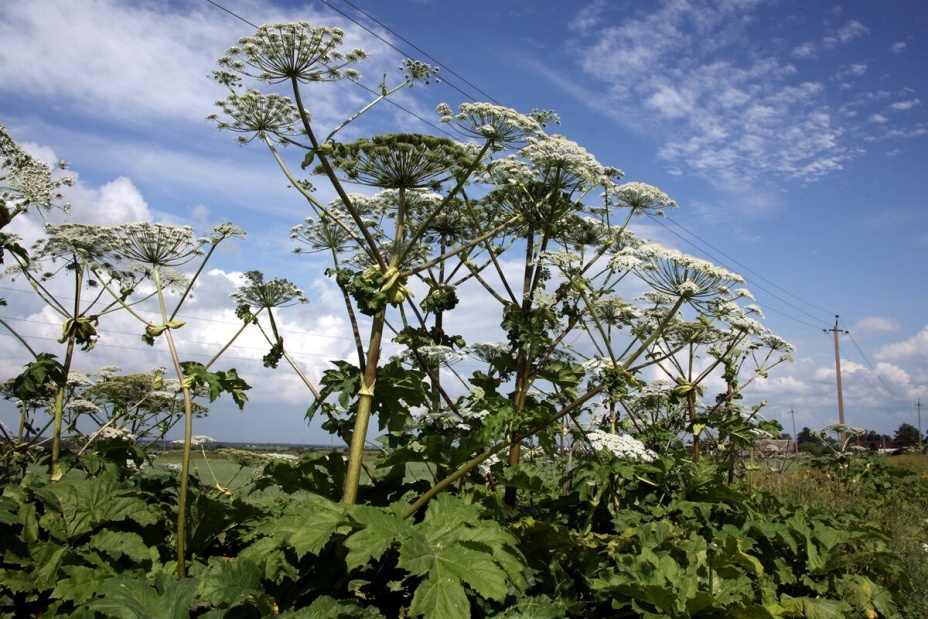 Непрограммные расходы
Непрограммные расходы в 2019 году составили 
39 594,2 тыс. руб., из них:
решение вопросов в области национальной экономики – 41,5 тыс. руб.;
Мероприятия в области национальной безопасности – 50,0 тыс. руб.; 
Мероприятия в сфере поддержки издательств и периодических средств массовой информации- 736,4 тыс.руб.;
- мероприятия в области коммунального хозяйства – 3 151,4 тыс. руб.;
мероприятия по обеспечению выплат стимулирующего характера работникам муниципальных учреждений культуры – 6 368,0 тыс. руб.;
Мероприятия в области культуры – 395,0 тыс. руб.;
- решение общегосударственных вопросов – 28 711,2 тыс. руб.;
- мероприятия социальной политики – 140,7 тыс. руб.
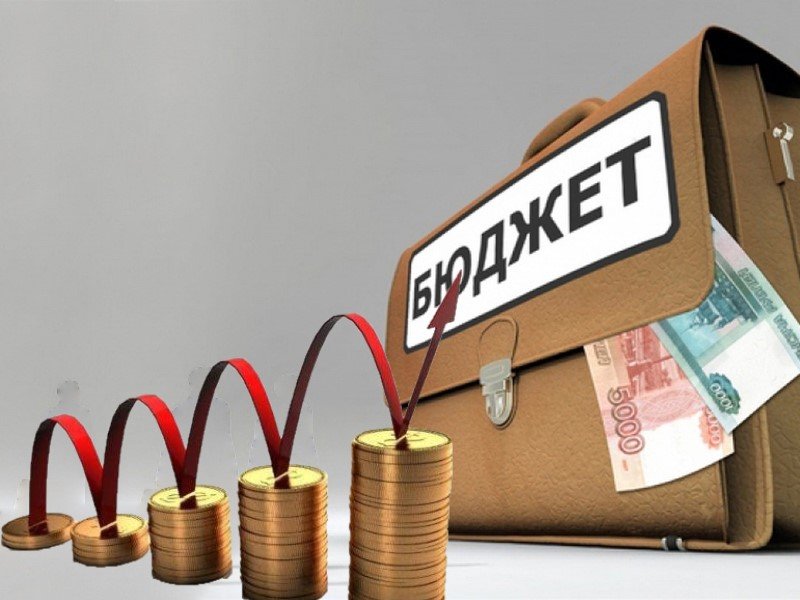 Спасибо за 
внимание!